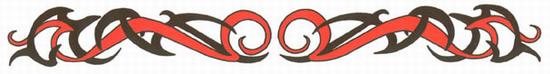 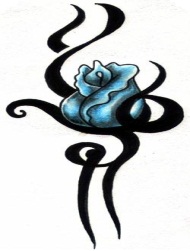 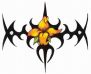 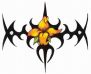 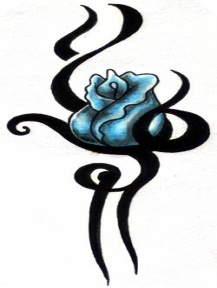 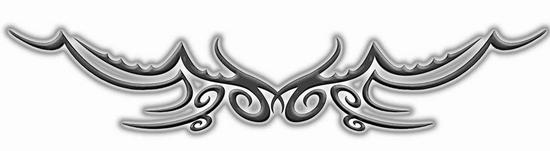 Trường THCS Bồ Đề
Chào mừng quí thầy cô đến thăm lớp
Môn: Toán
GV: Nguyễn Phượng Hồng
KIỂM TRA BÀI CŨ
Khi điều tra về số cây trồng được của mỗi lớp, người điều tra ghi lại kết quả vào bảng sau:
         35    30     28    30      30    35      28    30     30    35 
        35      50    35     50    30     35     35     30    30      50
a) Dấu hiệu ở đây là gì?
b) Lập bảng “tần số”?
Bài giải
a) Dấu hiệu: Số cây trồng được của mỗi lớp.
b) Bảng tần số:
28
30
35
50
2
8
7
3
N=20
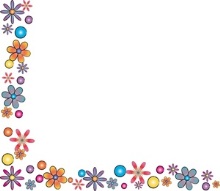 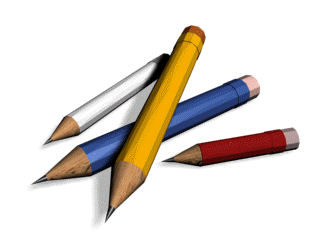 Ngoài bảng số liệu thống kê ban đầu, bảng “tần số”, người ta còn dùng biểu đồ để cho một hình ảnh cụ thể về giá trị của dấu hiệu và tần số.
Vậy, làm thế nào để biểu diễn các giá trị 
và tần số của chúng bằng biểu đồ?
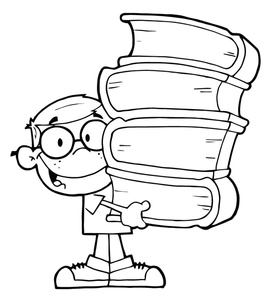 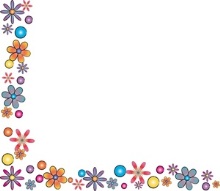 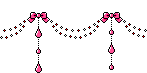 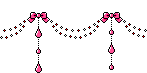 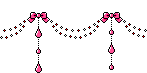 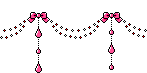 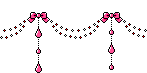 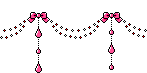 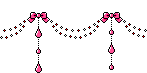 Tiết 45. §3: BIỂU ĐỒ
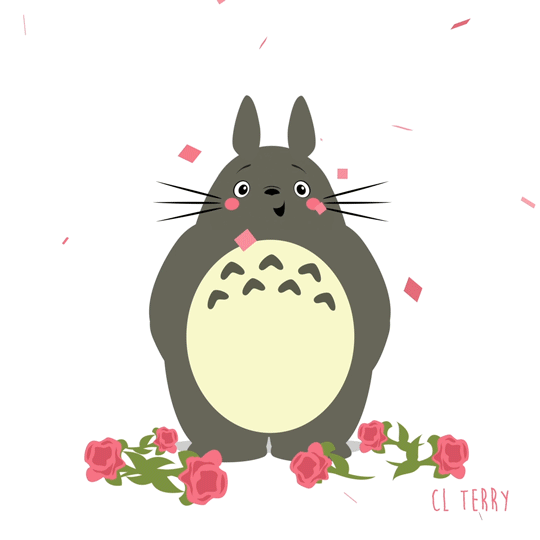 1         2        3        4         5         6        7         8        9        10         x
§3: BIỂU ĐỒ
Trong thực tế có rất nhiều loại biểu đồ như:
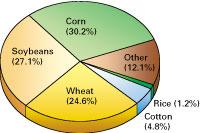 Tiết học hôm nay chúng ta chi xét dạng biểu đồ đơn giản đó là biểu đồ đoạn thẳng
Biểu đồ hình tròn
Biểu đồ hình hộp chữ nhật
20
15
10
  5
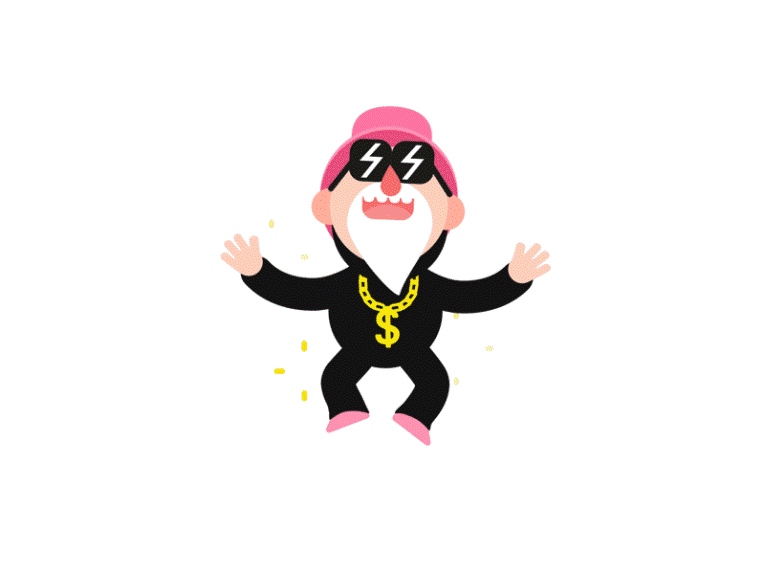 10
9
8
7
6
5
4
3
0
2
1995   1996     1997   1998
1
Biểu đồ đoạn thẳng
Biểu đồ hình chữ nhật
0
1. Biểu đồ đoạn thẳng
Ví dụ: Khi điều tra về số cây trồng được của mỗi lớp, người điều tra ghi lại kết quả vào bảng sau:
        35    30    28    30    30    35    28    30    30    35 
        35    50    35    50    30    35    35    30    30    50
a) Dấu hiệu ở đây là gì?
b) Lập bảng “tần số”?
Bài giải
a) Dấu hiệu: Số cây trồng được của mỗi lớp.
b) Bảng tần số:
28
30
35
50
2
8
7
3
N=20
1. Biểu đồ đoạn thẳng
Giá trị (x)
2
2
4
4
0 Cm
0 Cm
3
3
5
5
6
6
7
7
8
8
9
9
10
10
1
1
THCS Phulac
THCS Phulac
Tần số ( n)
Xét bảng “tần số” về số cây trồng được của mỗi lớp.
Böôùc 2: Xaùc ñònh caùc ñieåm coù toïa ñoä laø caëp soá goàm giaù trò vaø taàn soá cuûa noù nhö: (28;2), (30;8), (35;7), (50;3).(Lưu ý: giá trị viết trước, tần số viết sau)
Böôùc 3: Noái moãi ñieåm ñoù vôùi ñieåm treân truïc hoaønh coù cuøng hoaønh ñoä.
Tần số (n)
30
35
50
28
Biểu đồ đoạn thẳng
N = 20
3
2
7
8
10
Böôùc 1: Döïng heä truïc toïa ñoä, truïc hoaønh bieåu dieãn caùc giaù trò x, truïc tung bieåu dieãn taàn soá n (đoä daøi ñôn vò treân hai truïc coù theå khaùc nhau).
8
7
6
4
3
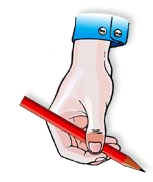 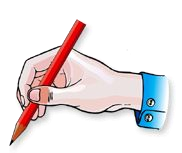 2
0
20
40
10
28
30
35
50
Giá trị (x)
1. Biểu đồ đoạn thẳng
Dựa vào biểu đồ vừa dựng, ta có thể đọc được nội dung gì về số cây trồng của mỗi lớp?
+ Có 2 lớp trồng được ít cây nhất là 28 cây.
+ Có 3 lớp trồng được nhiều cây nhất là 50 cây.
+ Đa số các lớp trồng được 30 cây và 35 cây.
Tần số (n)
10
8
7
6
4
3
2
0
20
40
10
28
30
35
50
Giá trị (x)
1. Biểu đồ đoạn thẳng
Cách dựng biểu đồ đoạn thẳng:
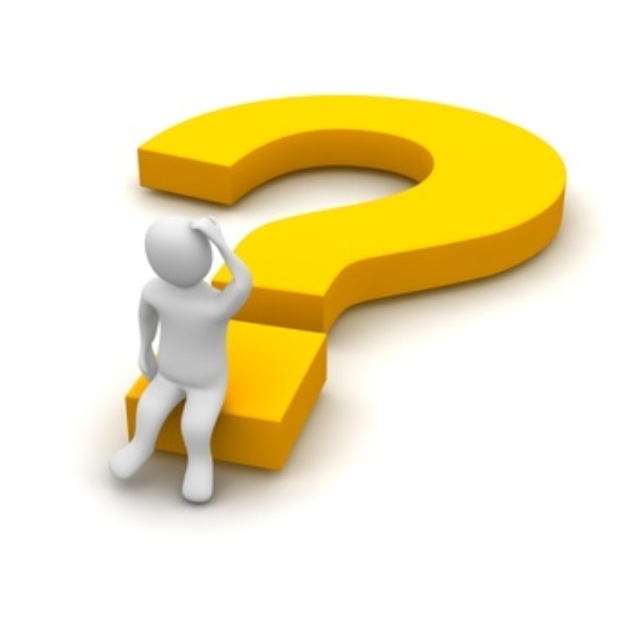 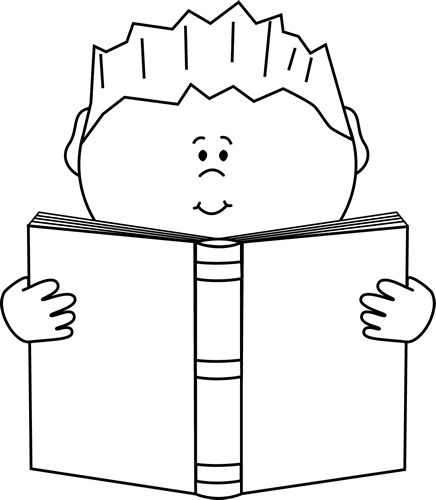 Bước 1: Dựng hệ trục tọa độ, trục hoành biểu diễn các giá trị x, trục tung biểu diễn các  tần số n.
Bước 2: Xác định các điểm có tọa độ là các cặp số gồm giá trị và tần số của nó.
Bước 3: Nối mỗi điểm đó với điểm trên trục hoành có cùng hoành độ.
Taàn soá (n)
8
7
4
3
2
O
10
28
20
50
30
35
Tần số (n)
Có khi người ta thay các đoạn thẳng bằng các hình chữ nhật
.
8
.
7
.
.
.
3
.
2
O
28
30
35
50
Giá trị (x)
Giaù trò (x)
Biểu đồ đoạn thẳng
Biểu đồ hình chữ nhật
2. Chú ý
Tần số (n)
- Ngoài biểu đồ đoạn thẳng còn có biểu đồ hình chữ nhật.
.
8
- Cũng có khi các hình chữ nhật được vẽ sát nhau để dễ nhận xét và so sánh.
.
7
.
.
Lưu ý: Khi vẽ các hình chữ nhật thay thế cho các đoạn thẳng thì đáy dưới của hình chữ nhật nhận điểm biểu diễn giá trị làm trung điểm.
.
3
.
2
.
.
.
.
O
28
30
35
50
Giá trị (x)
2. Chú ý
Nghìn ha
20
15
10
5
0
1998
1996
1995
1997
Năm
Nhìn vào biểu đồ em có nhận xét gì về tình hình tăng, giảm diện tích rừng bị phá?
Nhận xét: 
Trong những năm từ 1995 – 1998 rừng nước ta bị tàn phá nhiều nhất vào năm 1995.
Năm 1996 giảm rất nhiều, nhưng từ năm 1997 lại có xu thế tăng
Biểu đồ hình chữ nhật biểu diễn diện tích rừng nước bị phá từ 1995 đến 1998
2. Chú ý
Ngoài các biểu đồ vừa giới thiệu thì còn có nhiều biểu đồ khác .
Ví dụ:
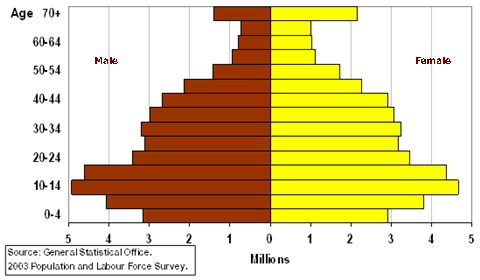 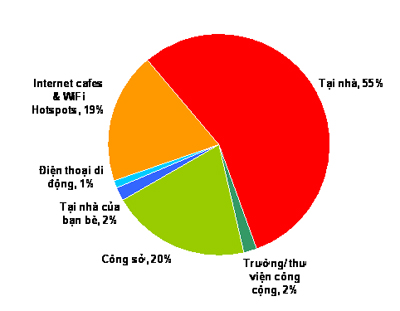 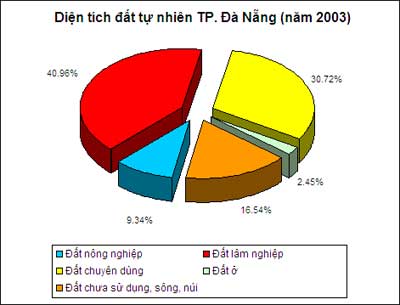 Biểu đồ hình tròn
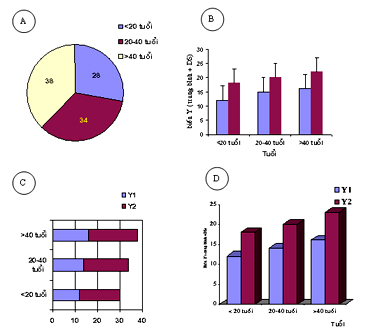 Biểu đồ hình tháp
Bài tập
Bài 10 (SGK – 14): Điểm kiểm tra Toán (học kì I) của học sinh lớp 7C được cho ở bảng 15:
Bảng 15
Dấu hiệu ở đây là gì? Số các giá trị là bao nhiêu?
Biểu diễn bằng biểu đồ đoạn thẳng.
Bài giải
a, + Dấu hiệu: Điểm kiểm tra Toán ( học kì I ) của học sinh lớp 7C
+Số các giá trị là: 50
Bài tập
n
12
11
10
9
8
7
6
5
4
3
2
1
x
0
10
8
9
2
6
7
1
3
5
4
b) Biểu đồ đoạn thẳng
? Dựa vào biểu đồ, hãy nhận xét điểm kiểm tra học kì I của học sinh lớp 7C
Lớp 7C có 50 học sinh.
NhËn xÐt:
+ Có duy nhất 1 học sinh đạt điểm 10.
+ Cã 2 học sinh bị ®iÓm thÊp nhÊt lµ ®iÓm 3.
+ Đa số đạt điểm trung  bình từ 5 và 6 điểm.
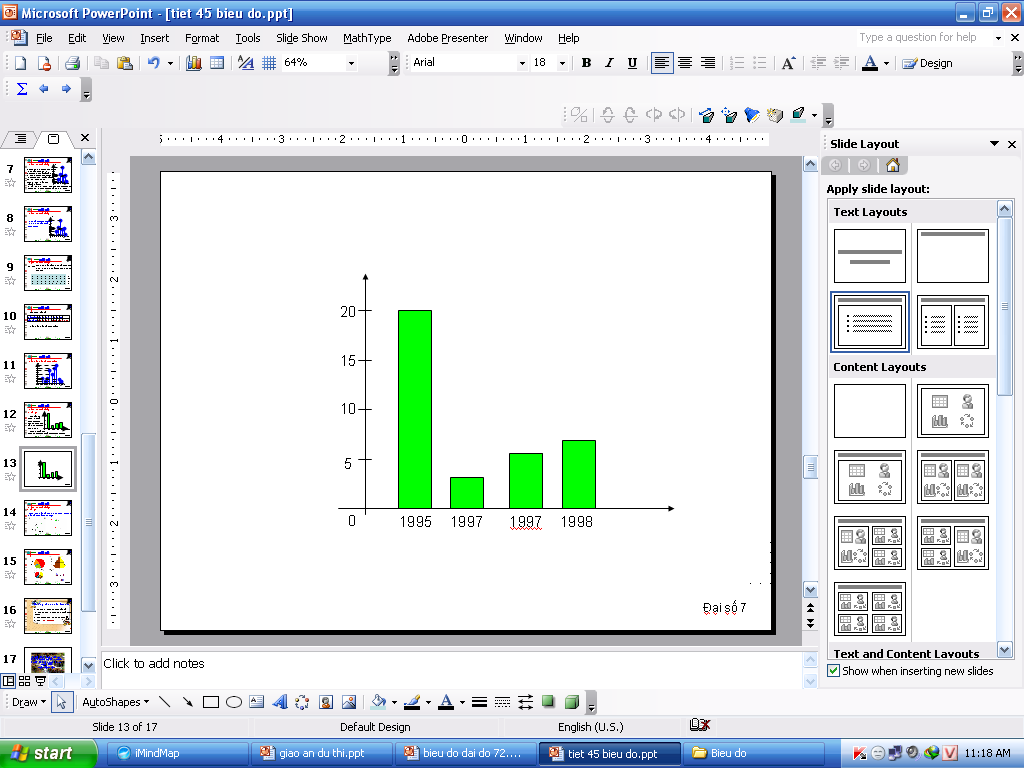 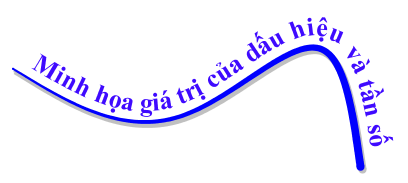 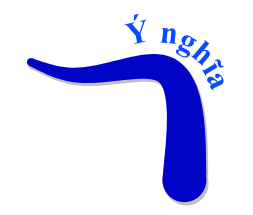 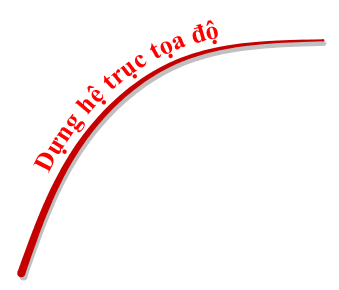 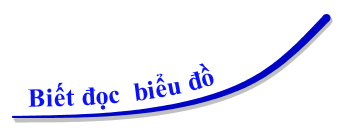 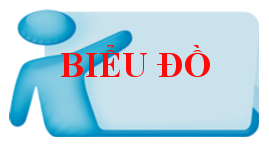 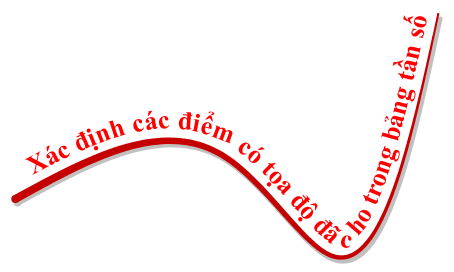 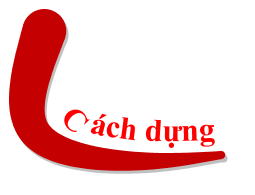 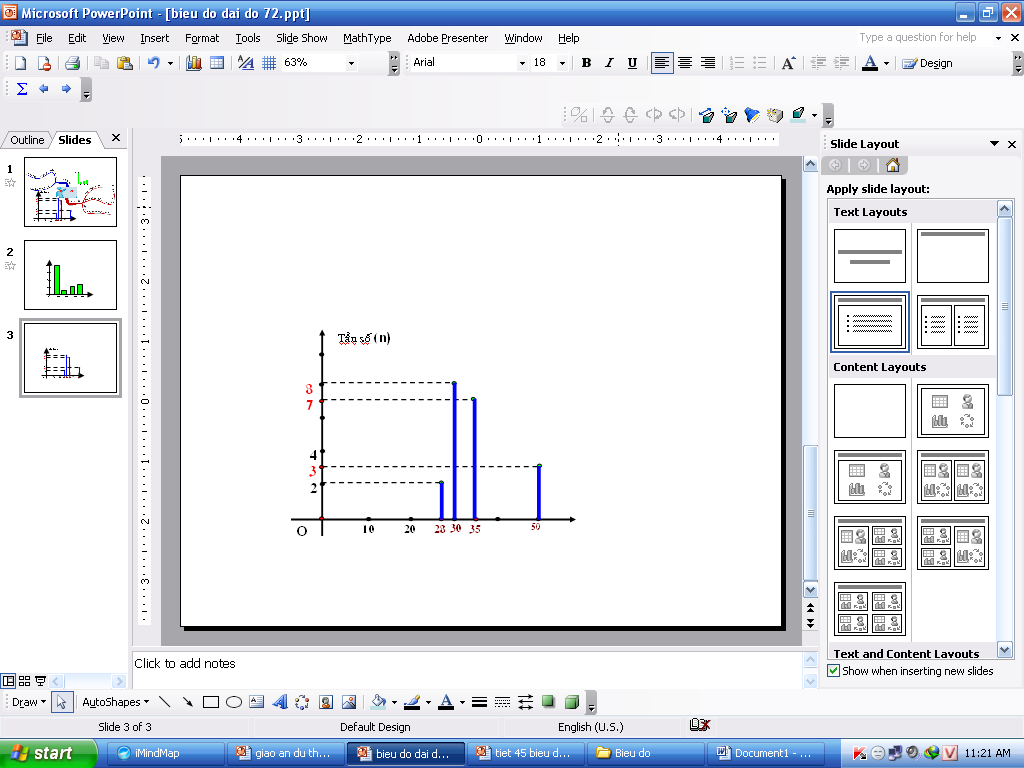 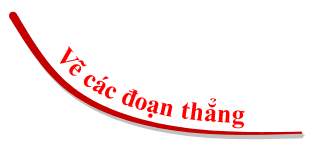 Hướng dẫn về nhà
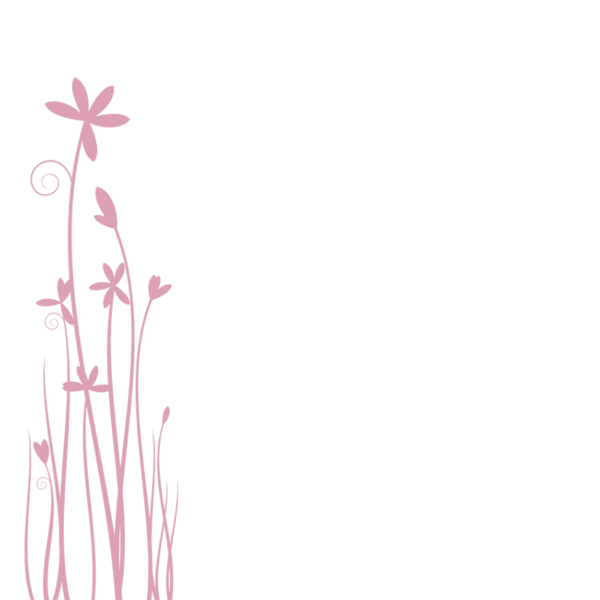 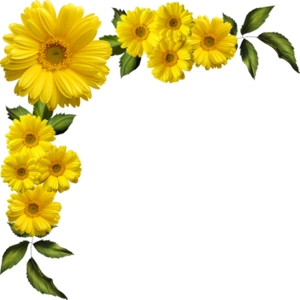 Ôn tập lại cách lập bảng “tần số”.
Nghiên cứu lại cách dựng biểu đồ đoạn thẳng.
Làm các bài tập: 11, 12 SGK/14.
Đọc  “Bài đọc thêm” .